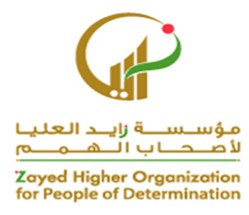 اختيار الأدوات التي تعبر عن المفاهيم التالية : كبير وصغير / طويل وقصير
التربية النفس حركية
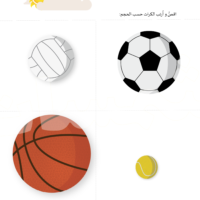 26 November 2020
2
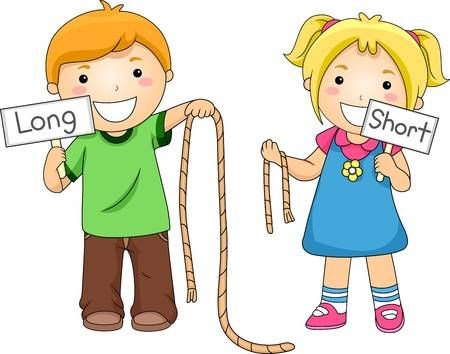 26 November 2020
3
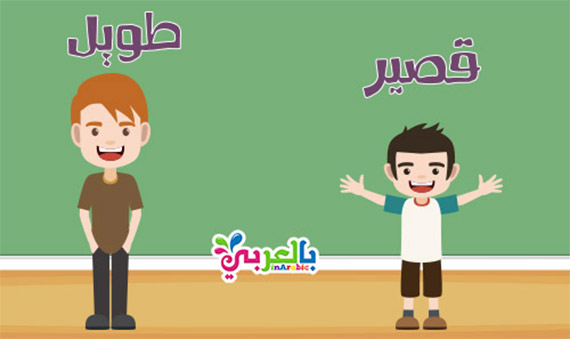 طويل وقصير
تدريبات للمفاهيم
https://www.youtube.com/watch?v=DuTWNFRH-WA
https://www.youtube.com/watch?v=L9YxLUZse1ohttps
https://www.youtube.com/watch?v=T2ch_jCTZrUhttps://
https://www.youtube.com/watch?v=dLTS7nv24mM
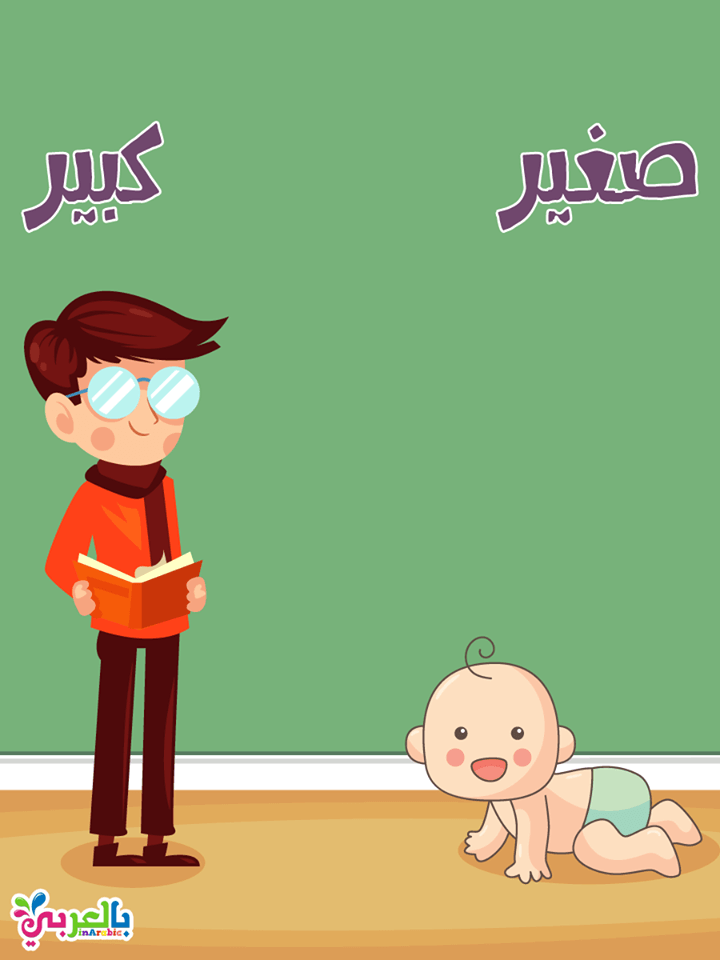 كبير وصغير
تدريبات للمفاهيم
https://www.youtube.com/watch?v=EURqZWqoW_w
https://www.youtube.com/watch?v=wvt55fHOSrw
لون القصير بالون الاحمر والطويل باللون الأزرق
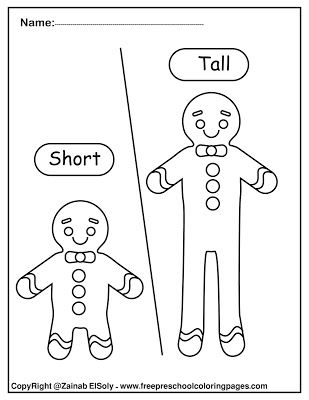 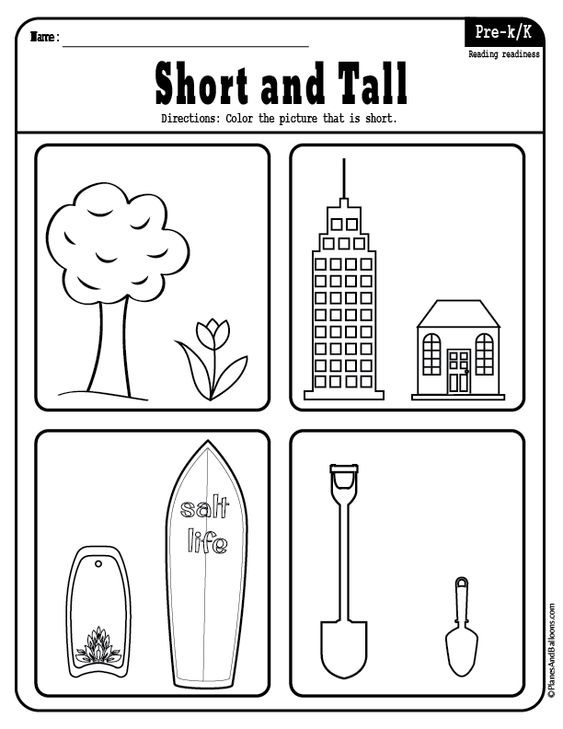 اوراق عمل  قصير وطويل
6
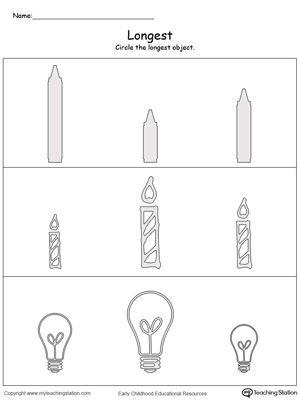 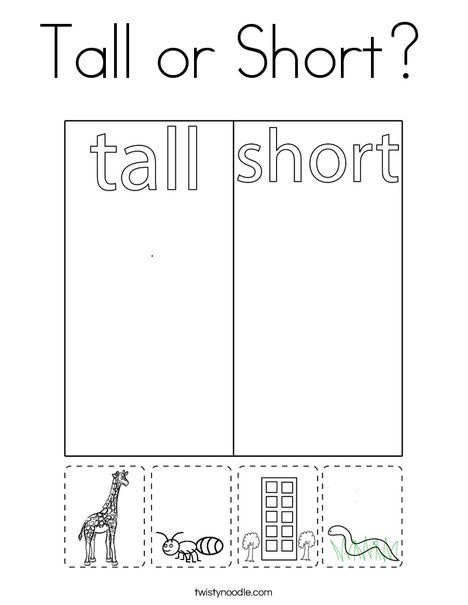 اوراق عمل  قصير وطويل
7
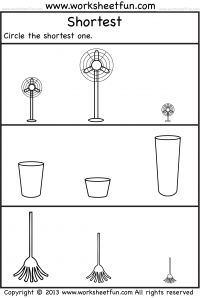 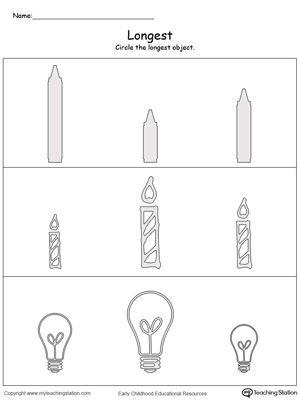 اوراق عمل  قصير وطويل
8
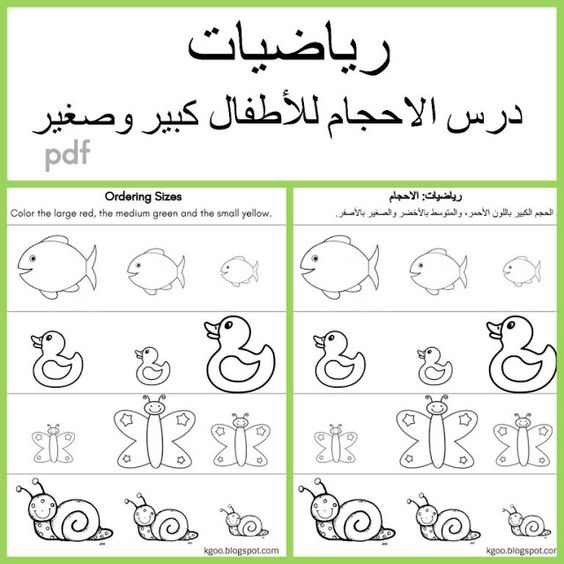 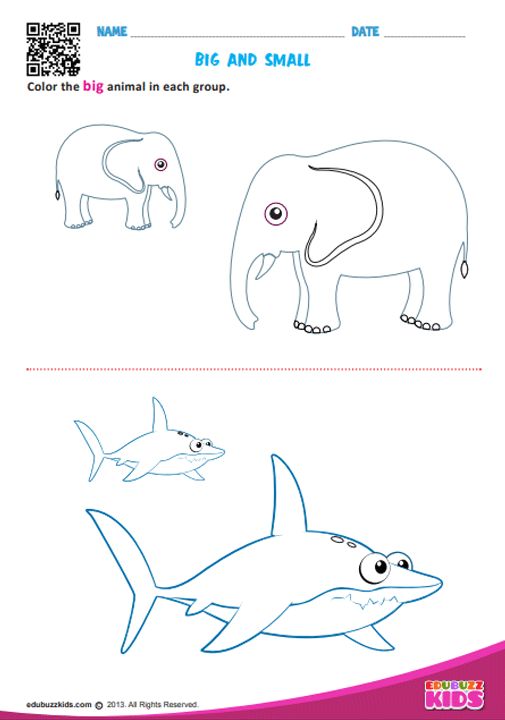 اوراق عمل  كبير وصغير
9
تميزالاحجام باستخدام الالوان
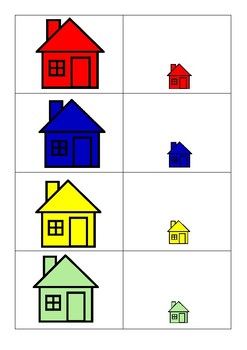 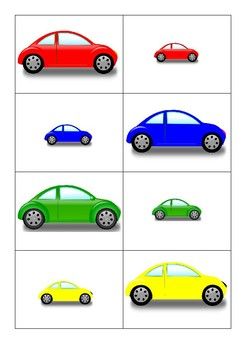 اوراق عمل  كبير وصغير
10
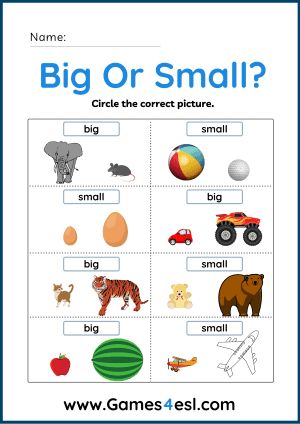 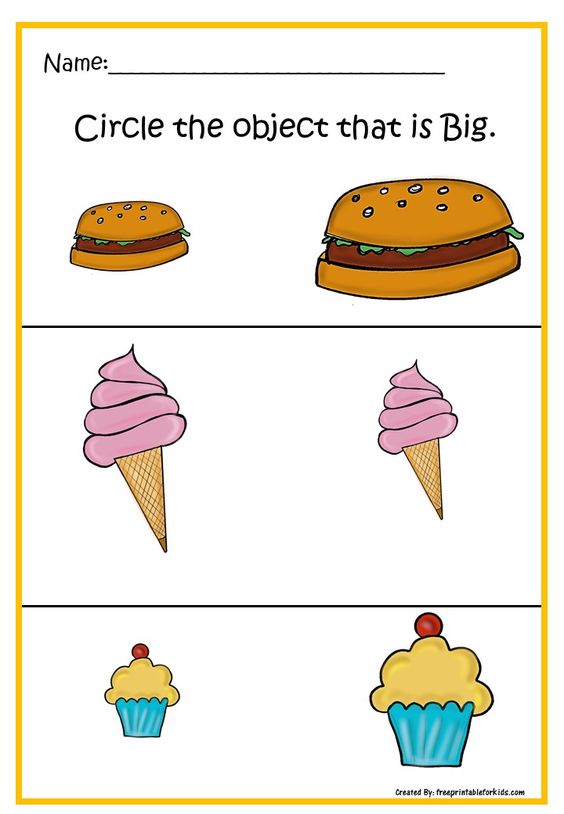 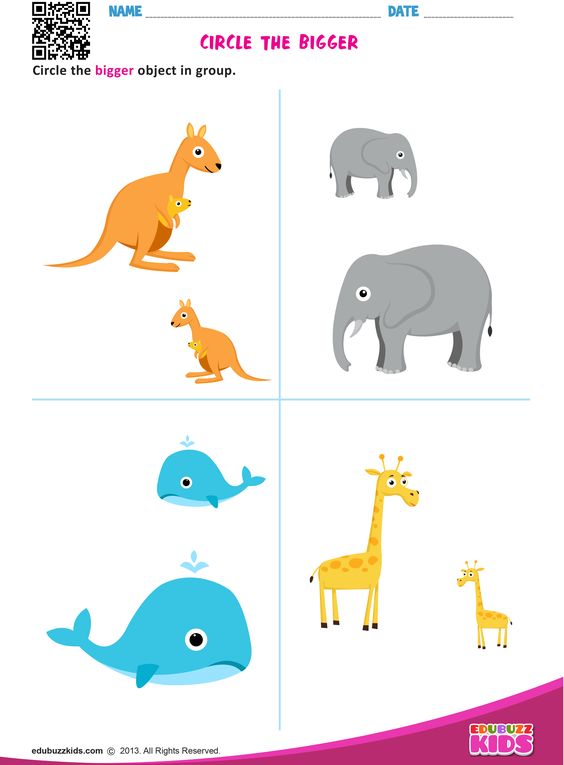 اوراق عمل  كبير وصغير
11